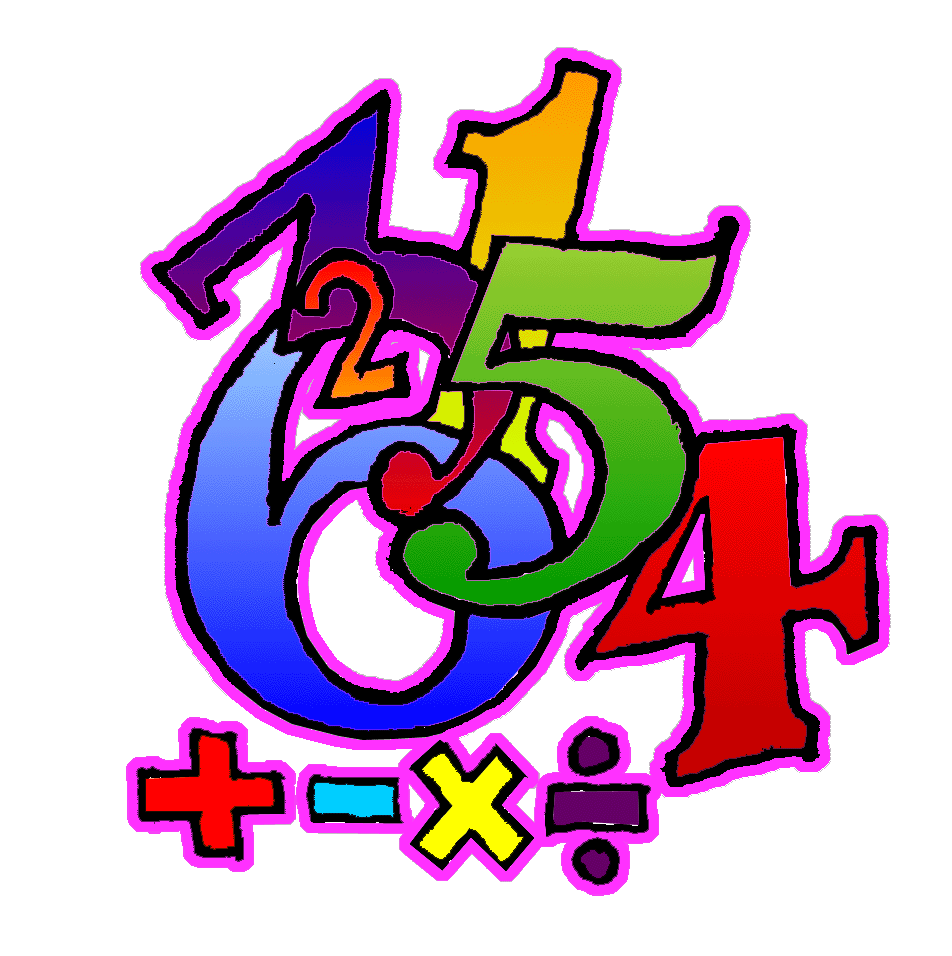 Непромјенљивост разлике и примјена(вјежбање)
МАТЕМАТИКА  5. РАЗРЕД
Када је Милош славио свој десети рођендан, његов дјед је од њега био старији 52 године.
Колика ће бити разлика у њиховим годинама послије 8 година?
Милош : 10 година
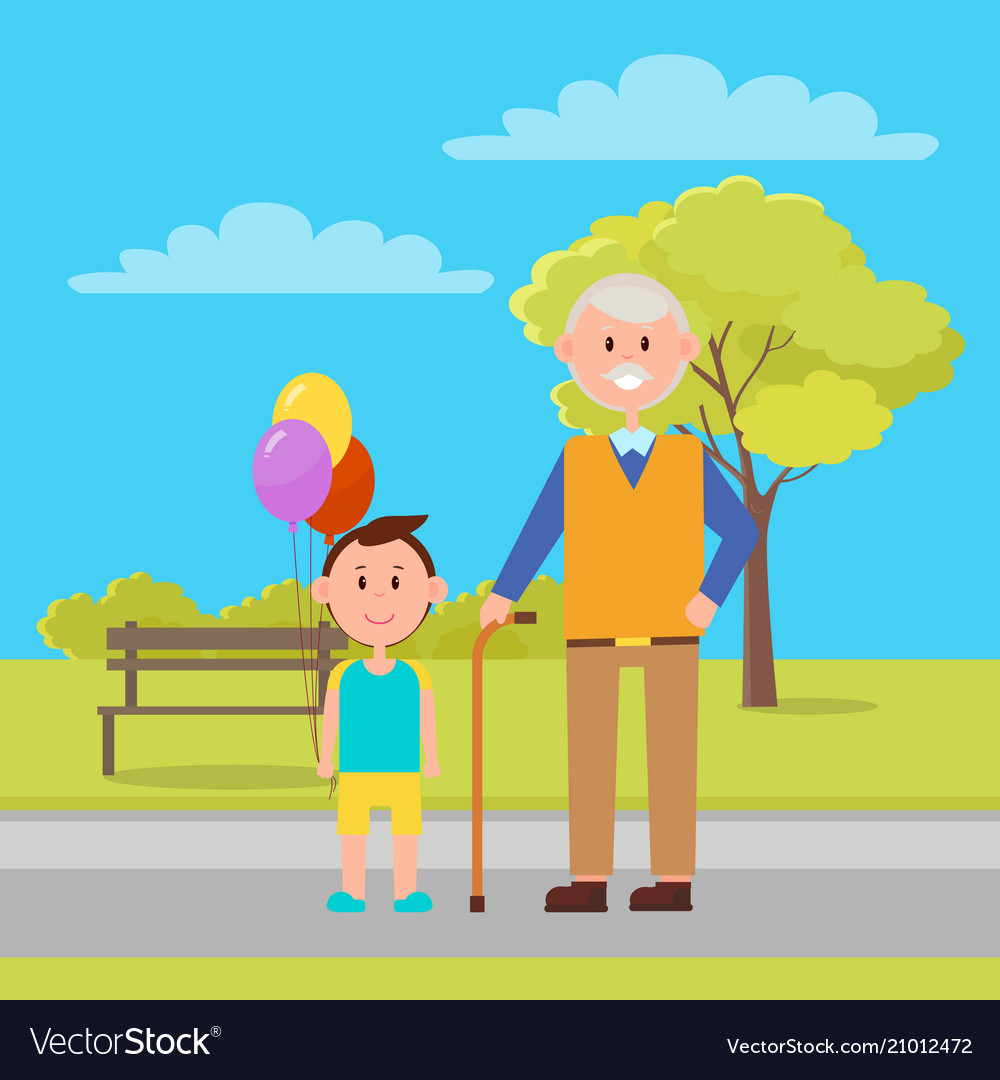 Дјед : 62 године
( 62+8) – ( 10+8) = 70 – 18 = 52
И послије 8 година, разлика у годинама ће бити 52 године.
У једној књижари било је 5 000 књига. Продато је 3 420 књига.
а) Колико је књига остало у  књижари?
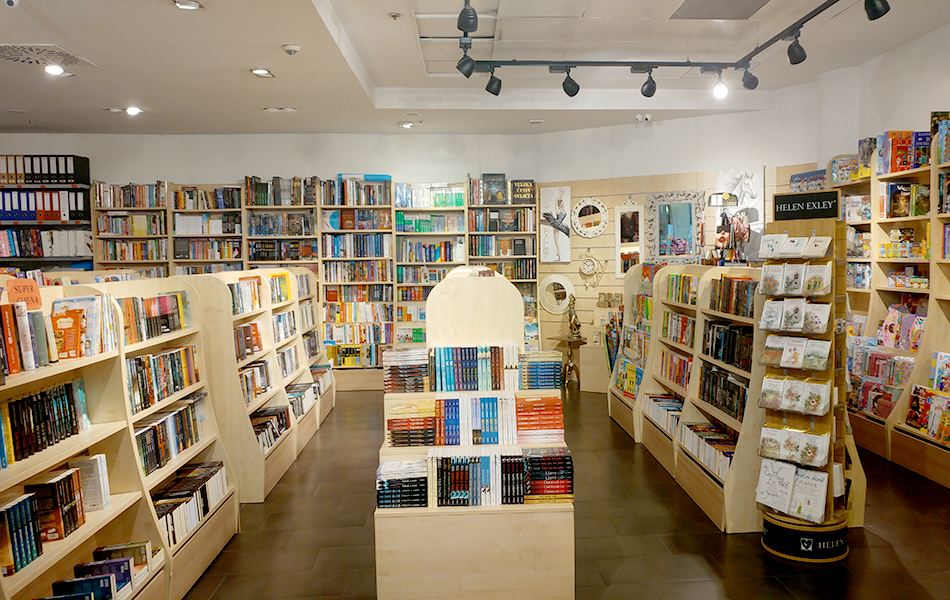 1 580
5 000 – 3 420  =
У књижари је остало 1580 књига.
б) Колико би књига остало у књижари 
    да је продато 450 књига више?
1 130
1 580 – 450 =
У књижари би остало 1 130 књига.
в) Колико би књига остало у књижари да је било 450 књига више и да је продато 450 књига више?
У књижари би остало 1580 књига.
НИВО 3
Заокружи слово испред тачног одговора.
59. Ако се умањеник повећа за 10, а умањилац смањи за 5, тада                    
      се разлика:
г) смањи за 15
в) повећа за 15
а) повећа за 5
б) смањи за 5
60. Ако се умањеник смањи за 100, а умањилац повећа за  50, тада       
      се разлика:
а) повећа за 50
б) смањи за 150
г) смањи за 50
в) повећа за 100
61. Ако је a – b = 2 500, одреди колико је:
а)  (а +100) – (b + 200)  =
2 400
2 490
б)  (а – 210) – (b – 200)  =
2 950
в)  (а + 350) – (b – 100)  =
2 427
г)  (а – 45) – (b + 28)  =
Задаци за самостални рад:
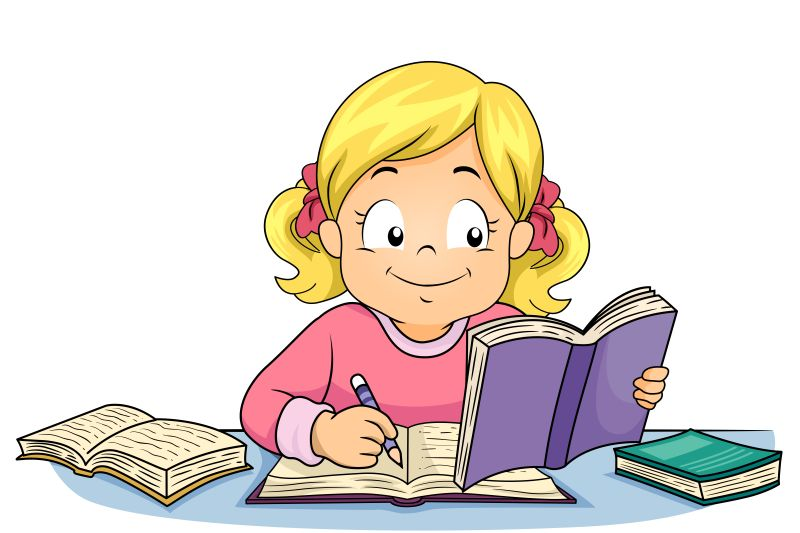 Радна свеска стр. 40: задатак 58. и 62.